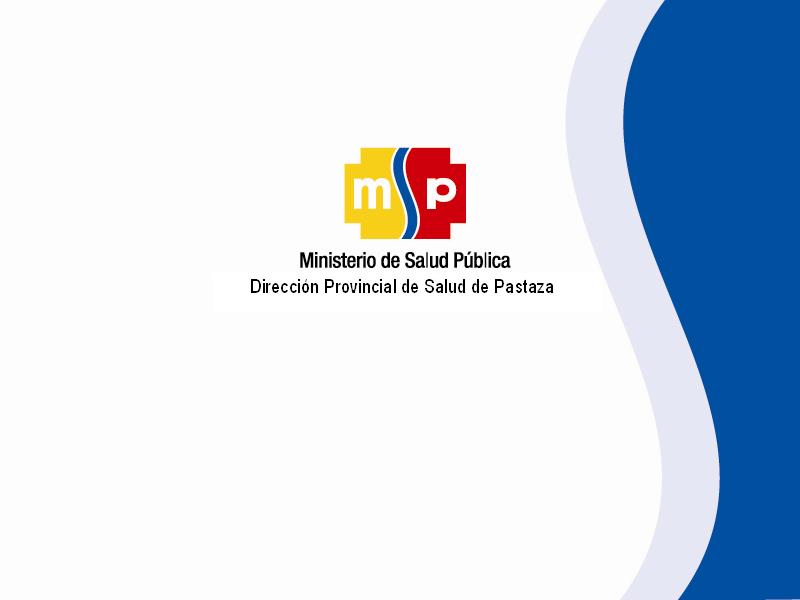 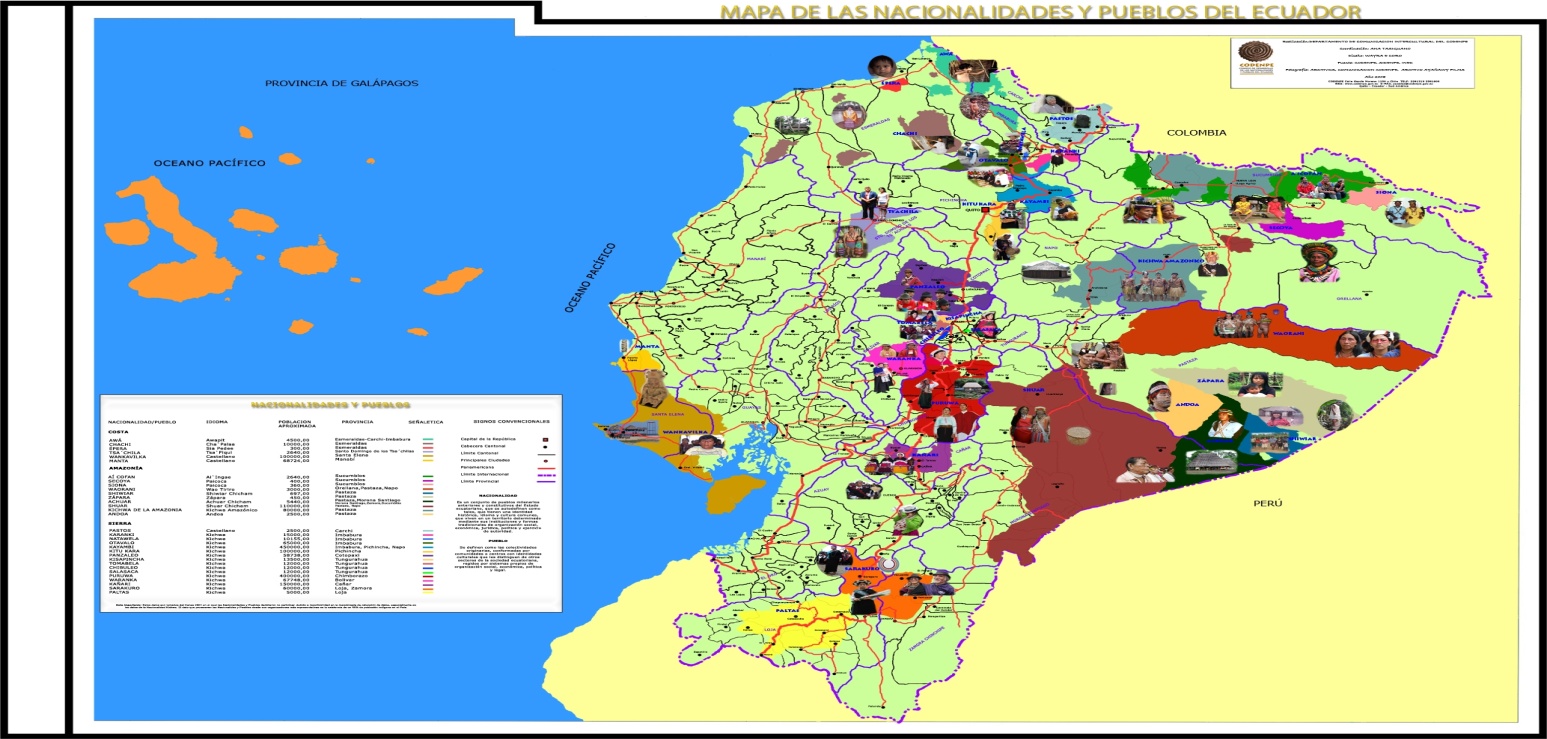 ECUADOR
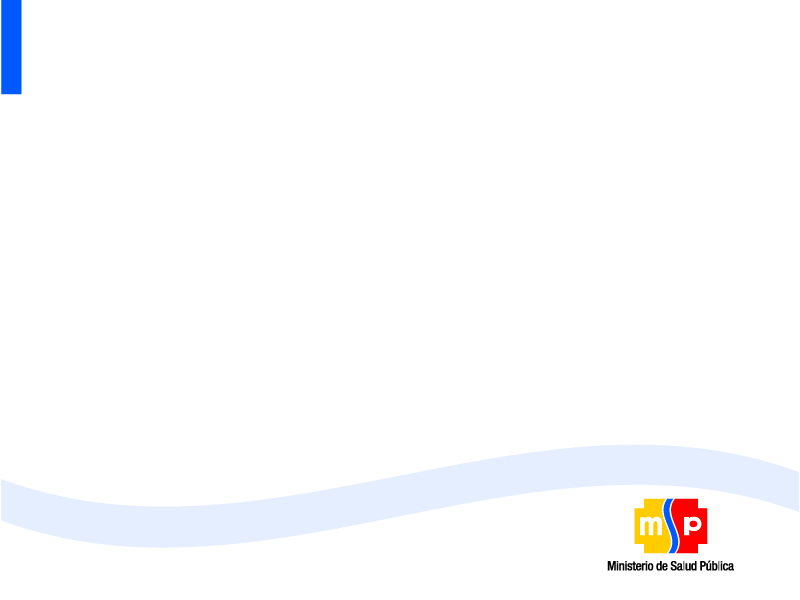 INFORMACIÓN DEMOGRÁFICA DE LAS PRINCIPALES POBLACIONES ÉTNICAS EN EL PAÍS
HUORANI


     4000
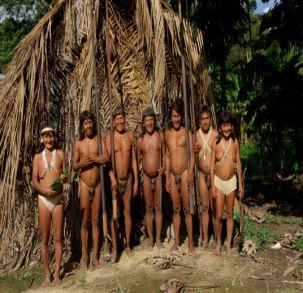 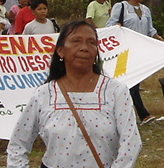 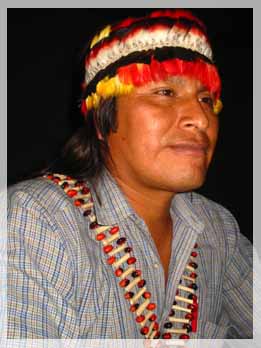 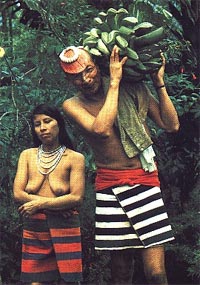 KICHWA
12000
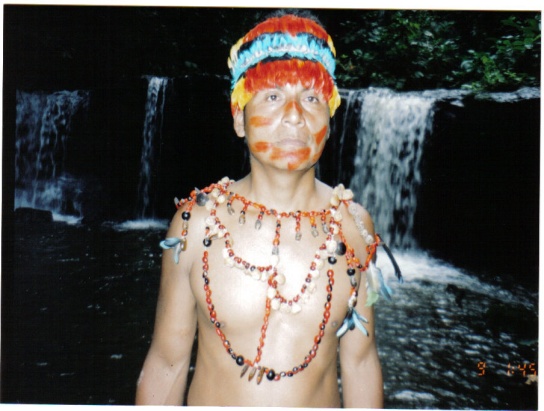 ACHUAR
12000
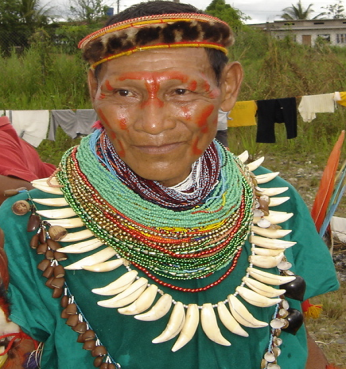 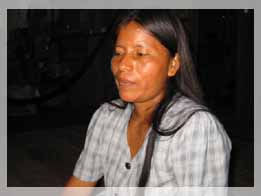 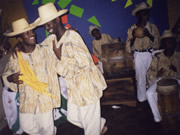 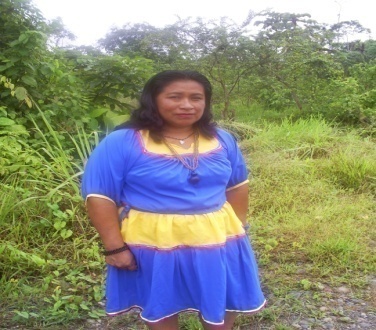 SHUAR
12000
AWA
25481
TSACHILA
1234
SIONA
2100
COFAN
12000
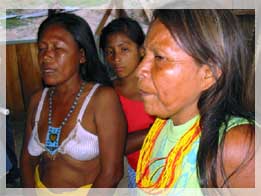 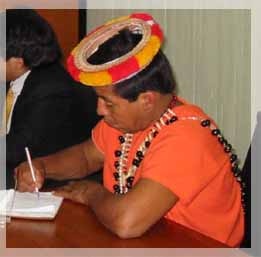 AFROECUATORIANO
604009
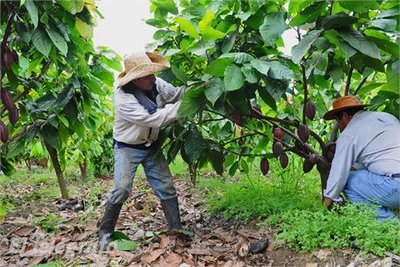 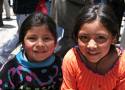 EPERA
1200
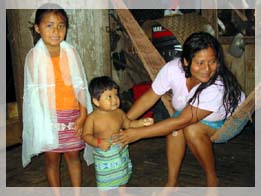 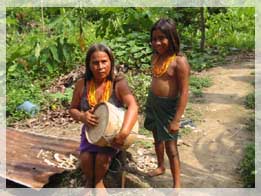 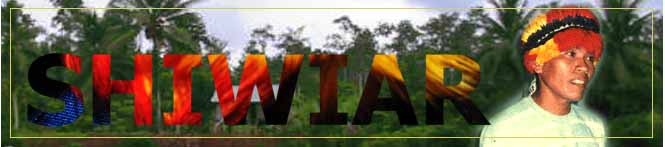 SECOYA
12000
NONTUBIO
1234
CHACHI
12453
ANDOA
1234
MESTIZO
15420
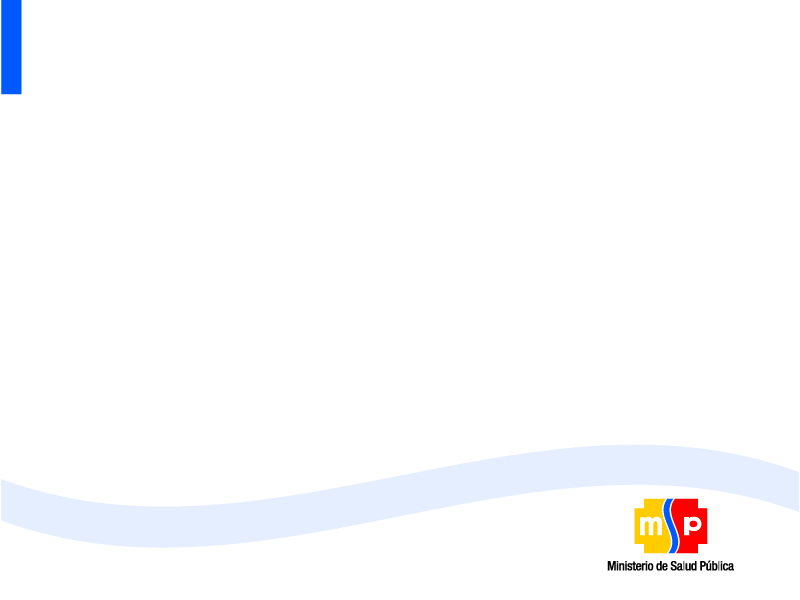 MAPA GENERAL CON LA UBICACIÓN DE LAS PRINCIPALES POBLACIONES ÉTNICAS
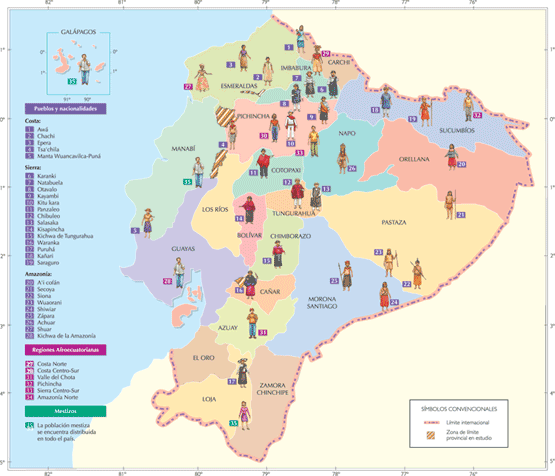 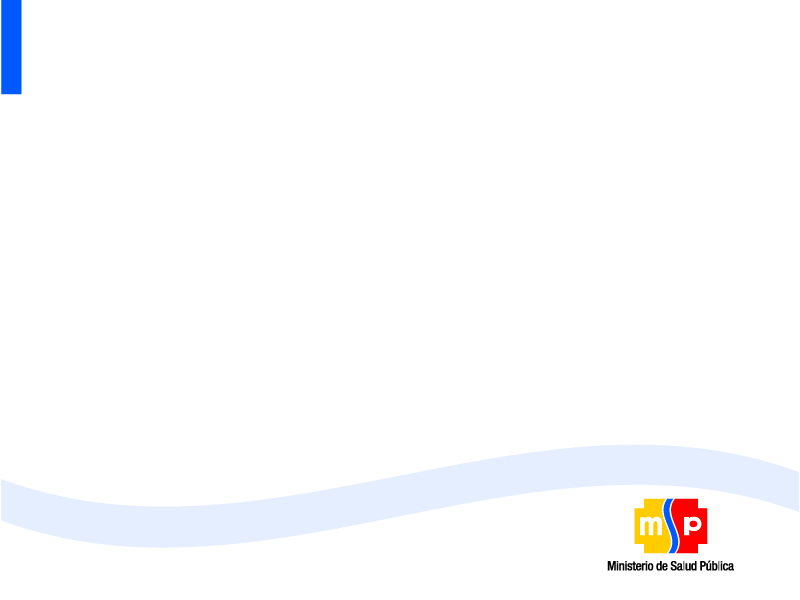 población de origen étnico)
Situación de salud de las poblaciones de origen étnico: comportamiento de los indicadores relacionados con los Objetivos de Desarrollo del Milenio (ODM).  Si no hay información desagregada por origen étnico, recurrir a un Proxy -geográfico (cantones donde se concentra la población de origen étnico)
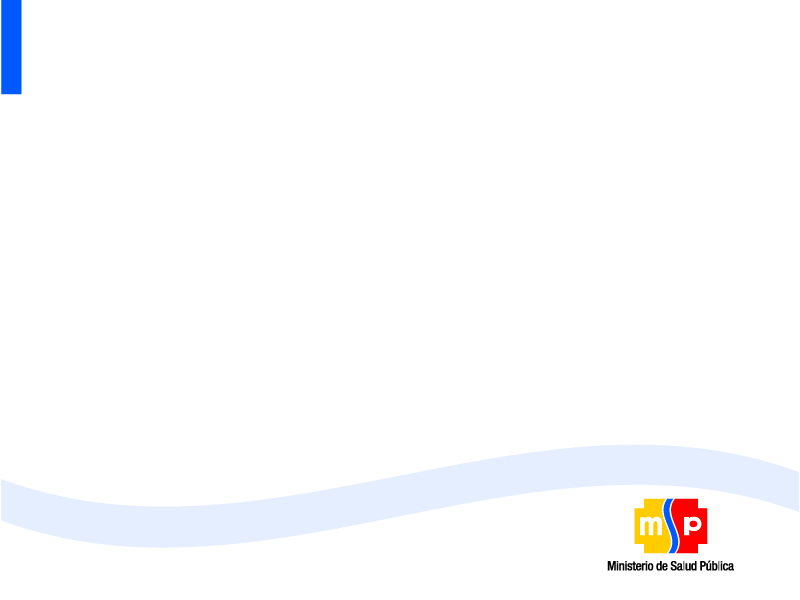 INSTRUMENTOS DE POLÍTICA PARA INCORPORAR EL DESARROLLO DE LAS COMUNIDADES, PUEBLOS Y ETNIAS CON RESPETO A SUS CULTURAS.
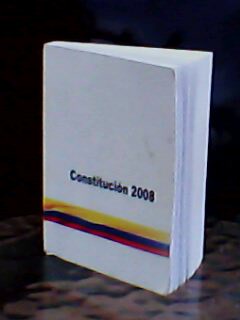 CONSTITUCION; Art. 56.- Las comunidades……y las comunas forman parte del Estado ecuatoriano, único e indivisible.
Art. 57 .-   Se reconoce y garantizará a ……….. y con los pactos, convenios, declaraciones y demás instrumentos internacionales de derechos humanos.  Literal 1, 8, 9, 12, 13   Se prohíbe toda forma de apropiación  sobre sus conocimientos, innovaciones y prácticas, 
Art.- 363. El estado será responsable de………. Literal 4 
LEY ORGÁNICA DE SALUD. Art. 5, 6, 189, 190, 191, 
Ley de los derechos colectivo de los afroecuatorianos
EL CONVENIO 169 DE LA OIT 1989, Art. 25, 
EXPEDICIÓN DE LA INICIATIVA SAPIA,  RESOLUCIÓN CD37.R5 -1993; CD40.R6 -1997; CD47.R18 -2006: OPS, septiembre de1993, 
PROYECTO DE LEY ORGÁNICA Y PARTICIPACIÓN CIUDADANA, Art. 33, 35, 45, 
POLÍTICAS PÚBLICAS  PARA LA DIVERSIDAD PLURINACIONAL Y PLURICULTURAL
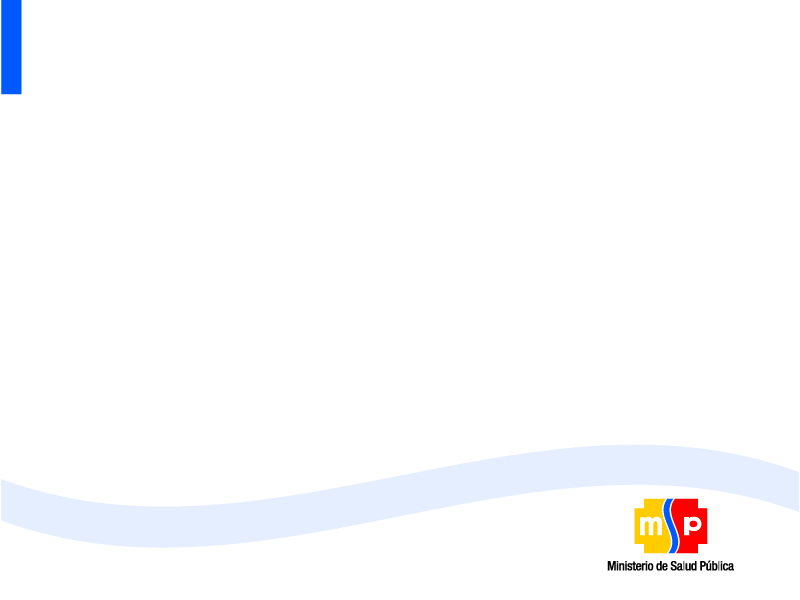 PLANES PROGRAMAS Y PROYECTOS Y MECANISMOS DE PARTICIPACION  PARA TRABAJAR EN SALUD CON PUE……
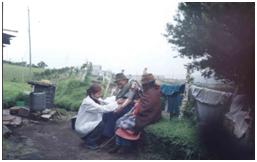 PLANES Y PROGRAMAS
Plan Nacional de Salud (Transformación del sector Salud).
Plan de acción de Durban Derechos y disminución de brechas culturales
Plan contra el racismo.
Modelo de salud integral, familiar, comunitario e intercultural (Busca consolidar la responsabilidad social y pública para el disfrute de la salud, como un derecho ciudadano de acceder a una atención de calidad y calidez sin  racismo ni discriminación)

MECANISMOS DEPARTICIPACION:
Proyecto de ley orgánica de participación ciudadana. Art. 4, 33, 35,

ORGANIZACIONES:  CONAIAE, CNA,  CANE CONAMUNE, Secretaria de pueblos y participación  ciudadana, Subproceso de Salud Intercultural.
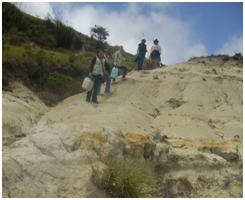 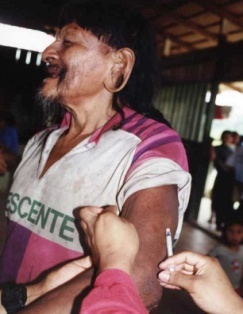 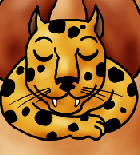 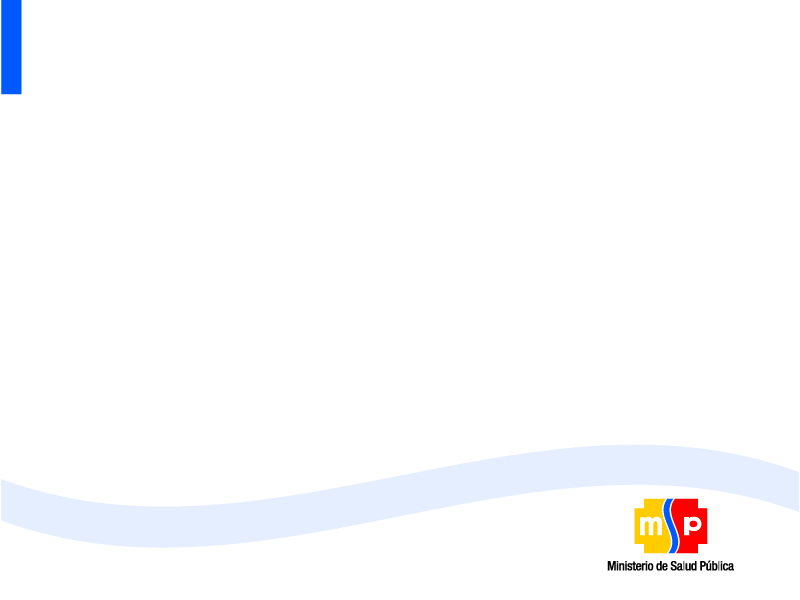 PUTUPUMA
AVANCES
Sumak 
Kawsay

Subsbecretaria
De promoción e 
interculturalidad
EXPERIENCIAS
EXITOSAS
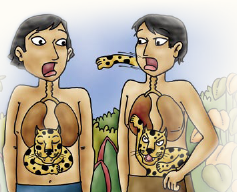 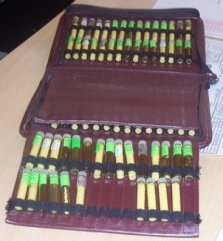 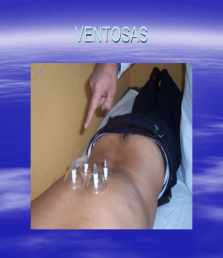 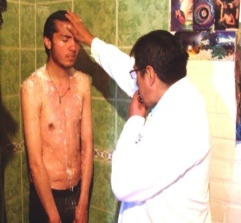 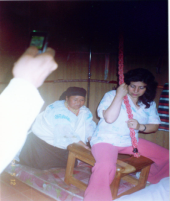 Adecuación  de 
Infraestructura
 física
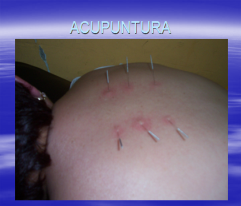 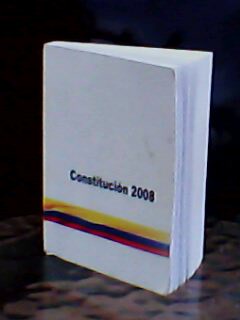 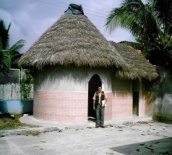 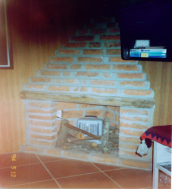 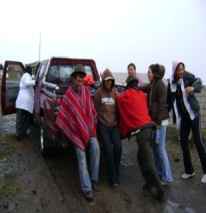 Venciendo
Respetando 
La cultura
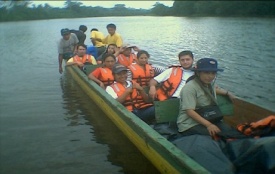 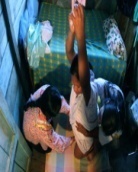 obstáculos
Capacitacion
Garantizando 
El  bienestar
Compartiendo
 el 
trabajo
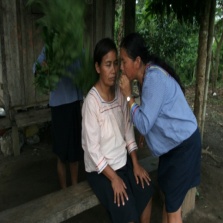 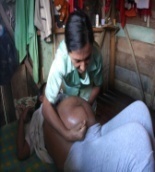 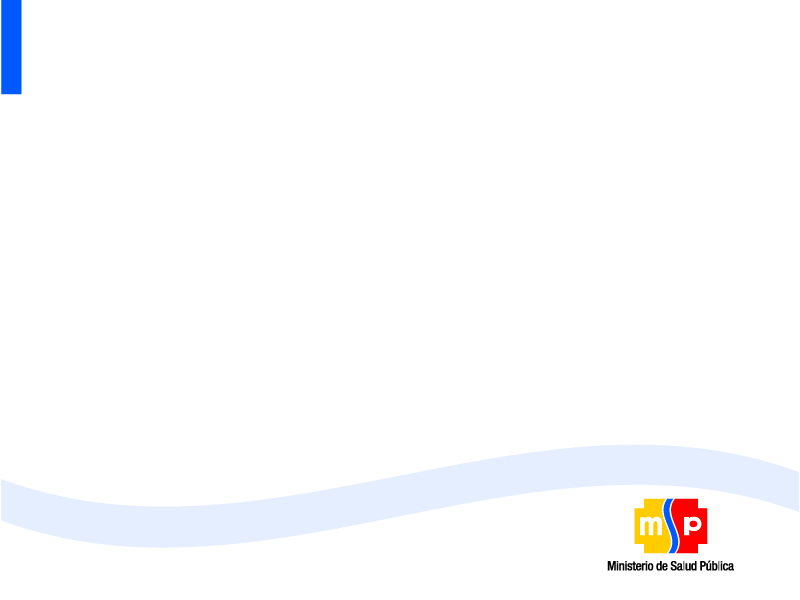 GRACIAS
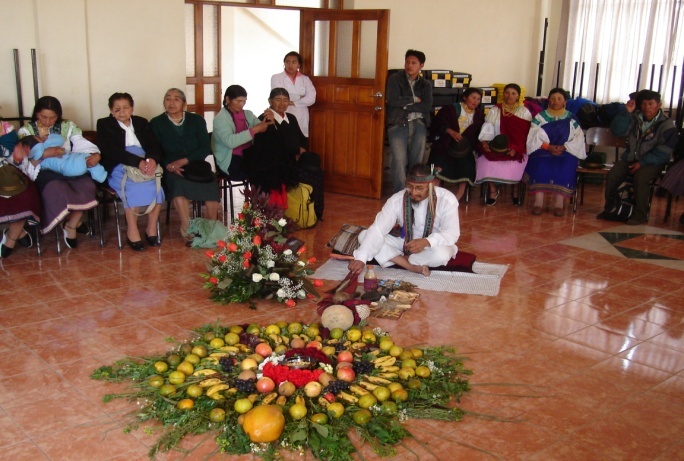 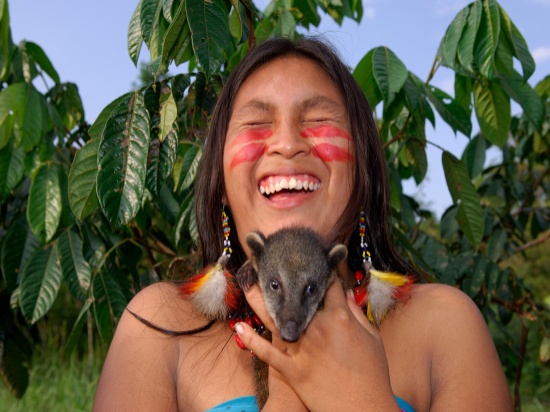 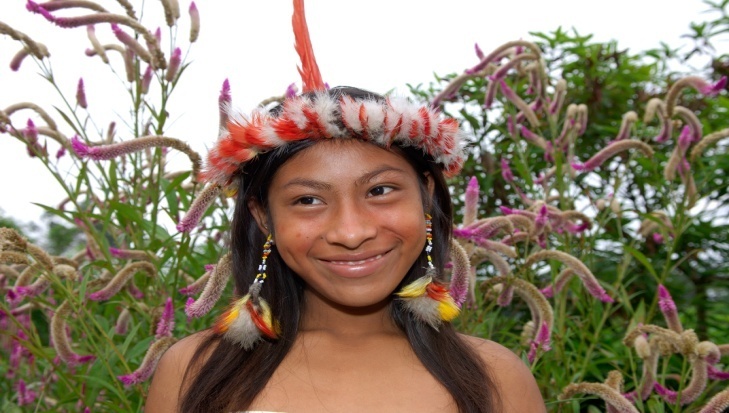 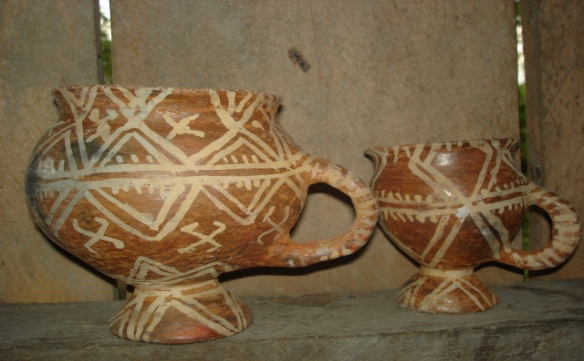